Digital & Interactive Media
Photography
Copyright © Texas Education Agency, 2013
1
Lesson Objectives
Identify features of a digital camera device
Identify types of composition techniques
Capture still-shot images using a digital camera
Transfer still-shot images to memory device
Enhance photographs by using digital manipulation software
Copyright © Texas Education Agency, 2013
2
Digital Camera Features
Most cameras have the same basic features:
Battery – replace or recharge as needed
Power On/Off switch – switch camera off when not in use to preserve battery life
Lens – keep clean from dust/fingerprints; clean with soft cloth
Viewing screen – keep clean from dust/fingerprints; clean with soft cloth
Memory – removable card or internal memory
Strap – for carrying purposes
Copyright © Texas Education Agency, 2013
3
Composition Techniques
Rule of Thirds
Viewing area of picture is divided into a 3x3 grid (using imaginary lines)
Main subject is positioned in viewing area at one of the four intersections
Main subject should appear to be moving toward center square of grid
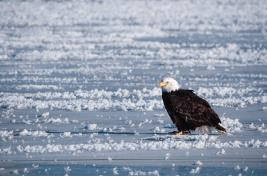 Copyright © Texas Education Agency, 2013
4
Composition Techniques
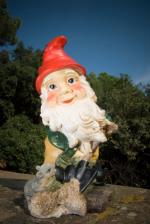 Lighting
Front Light – Light source falls on the front of the subject
Shadow of the subject will appear behind the subject

Side Light – Light source falls on the side of the subject
Shadow of the subject will appear to the side of the subject
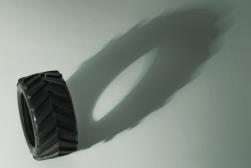 Copyright © Texas Education Agency, 2013
5
Composition Techniques
Lighting
Back Light – Light source falls on the back of the subject
This usually darkens the subject’s features and puts them in shadow
Shouldn’t be used unless wanting to disguise the subject’s features purposely for effect
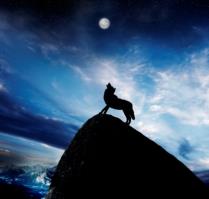 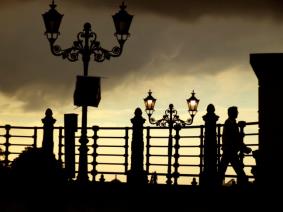 Copyright © Texas Education Agency, 2013
6
Composition Techniques
Lighting
Flat Light 
Outdoors
Cloudy/overcast
No obvious shadows


Dark Background/Flash
Dimly lit room
Outside at night
Camera flash helps to capture foreground
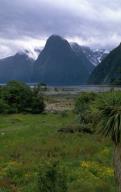 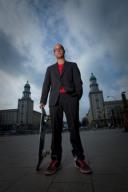 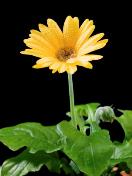 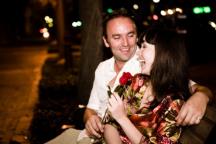 Copyright © Texas Education Agency, 2013
7
Composition Techniques
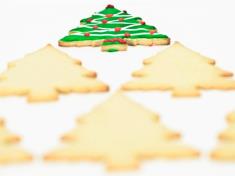 Selective Focus
Background focus  
Objects in background are in sharp focus
Objects in foreground are blurry

Foreground focus  
Objects in foreground are in sharp focus
Objects in background are blurry
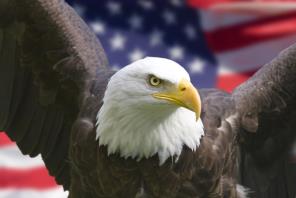 Copyright © Texas Education Agency, 2013
8
Composition Techniques
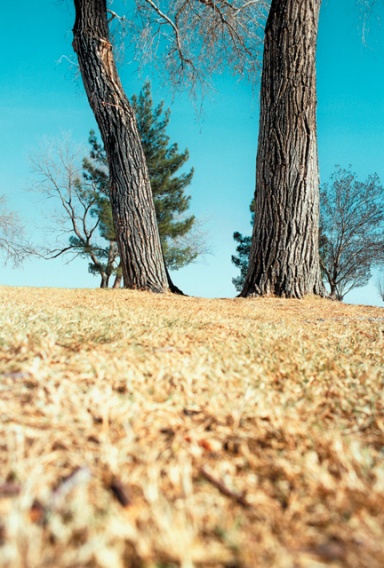 Perspective
Low – Camera position is level but low to the ground
High – Camera position is level but high above the ground
Down – Camera position is tilted down while positioned high above the ground
Up – Camera position is tilted up while positioned near ground level
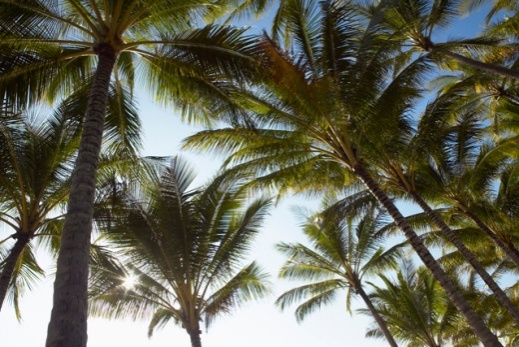 Copyright © Texas Education Agency, 2013
9
Composition Techniques
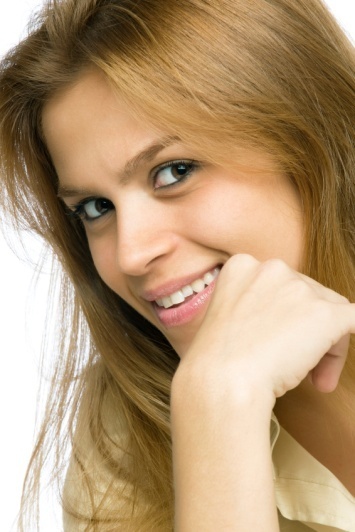 Subject Awareness
Posed
Subject is aware that picture is being taken
Subject arranges self or expression purposely for the picture


Candid
Subject is not aware that picture is being taken
Subject appears in natural setting
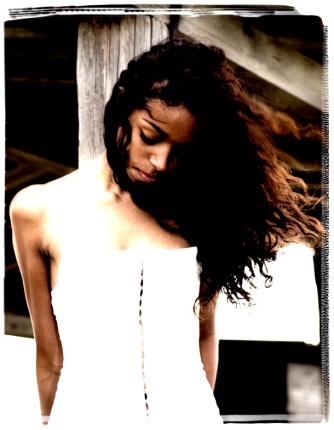 Copyright © Texas Education Agency, 2013
10
The EndNOTE: All photographs used in this presentation were taken from the Microsoft Office clipart gallery.
Copyright © Texas Education Agency, 2013
11